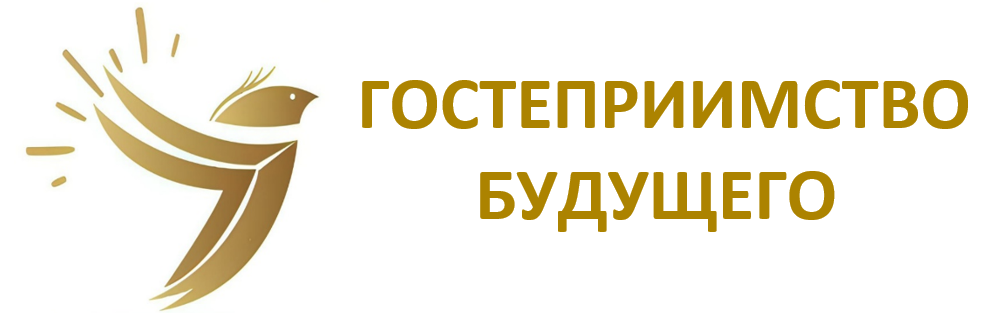 Предпринимательское мышление или общий менеджмент
Автор - 
Вязьмина-Веремьёва Елена Александровна 
2023
Финансы фирмы
Бухгалтер-ский учет
Управлен-ческий учет
Финансовый менеджмент
Экономика фирмы
Общий менеджмент
Экономичес-кая теория
Теория организации
Психоло-гия
Теория управления
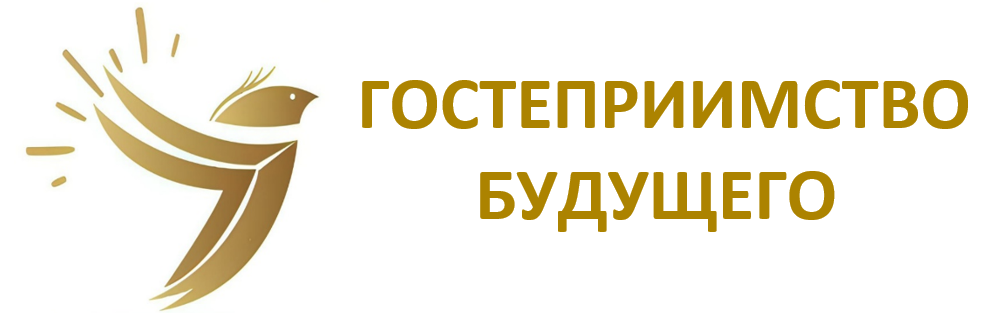 Разграничение  дисциплин
Сфера экономики
Сфера управления
12.06.2023
2
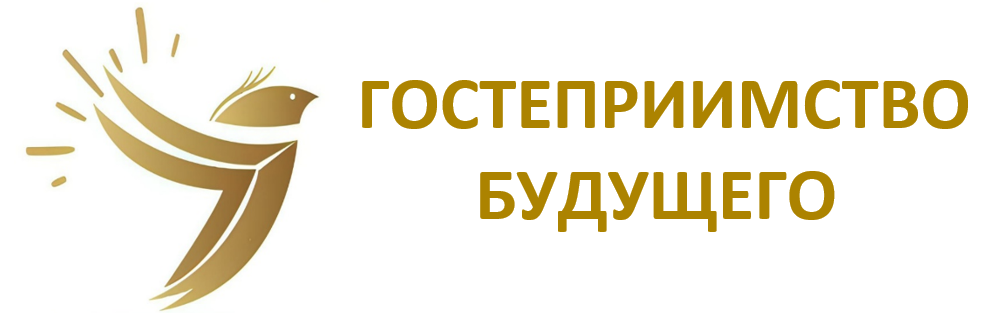 «Слишком много бизнесменов хотят получать готовые ответы, - и сейчас в изобилии появляются книги о бизнесе, готовые доставить им такое удовольствие. Лично я не возьму на себя смелость написать такой «сборник кулинарных рецептов» - у меня для этого не хватает знаний».			Томас Э. Стюарт, 			член редакционного совета			журнала «Fortune».
12.06.2023
3
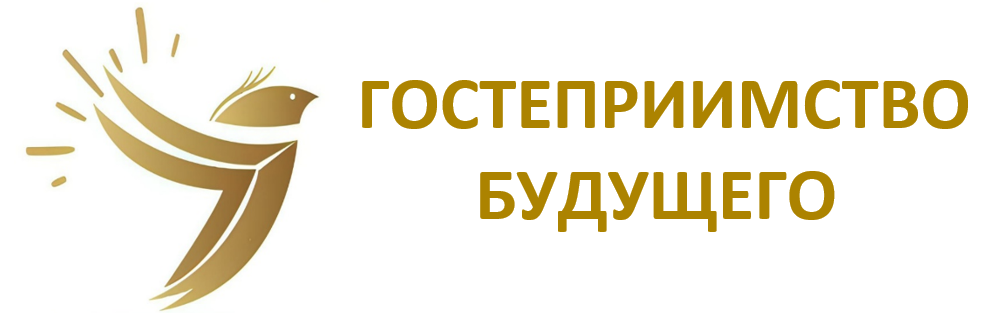 Литература
Зябриков В.В. Общий менеджмент. Курс лекций. 2-е изд. Санкт-Петербург: ОЦЭиМ, 2007. 241 с. 
Мескон М., Альберт М., Хедоури Ф. Основы менеджмента. 3-е изд./ Пер.с англ. М.: ООО«И.Д.Вильямс», 2006. 672 с.
Маллинз Л. Менеджмент и организационное поведение: Учеб.-практ.пособие/ Пер. с англ. Минск: Новое знание, 2003. 1039 с.
12.06.2023
4
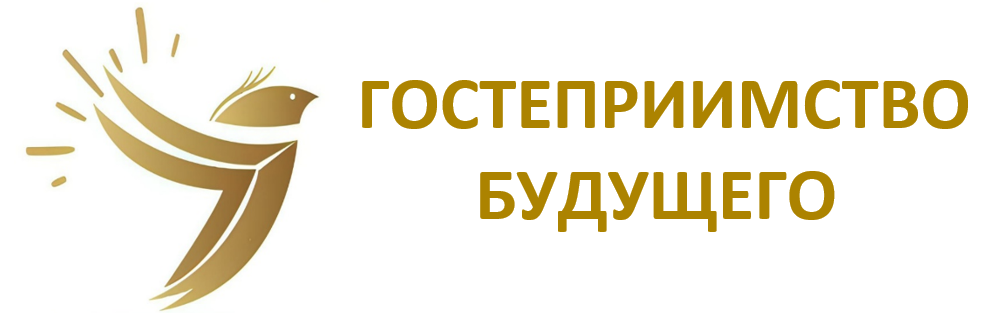 Дополнительная литература
Прохоров А.П. Русская модель управления. М: ЗАО «Журнал Эксперт», 2002. – 376 с.
Тромпенаарс Ф., Хэмпден-Тернер Ч. 4 типа корпоративной культуры. Пер.с англ. Минск: Попурри, 2012 – 528 c.
12.06.2023
5
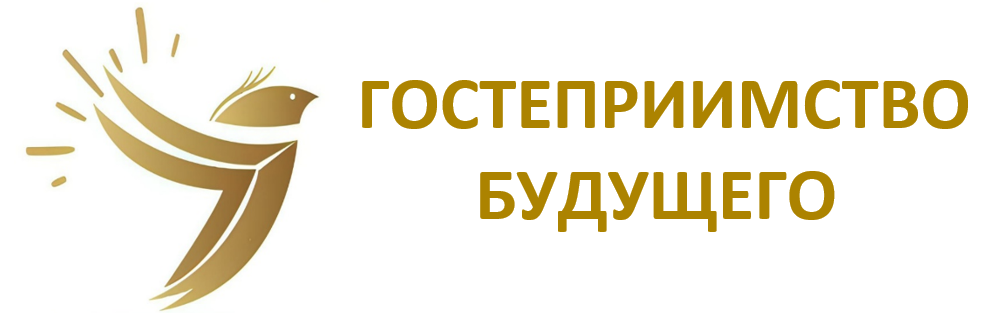 Содержание
ВВЕДЕНИЕ В МЕНЕДЖМЕНТ.
	1.1 Определение термина «менеджмент»
	1.2 Этапы и виды менеджмента
	1.3 Определение термина «менеджер»
	1.4 Личные качества успешного менеджера
	1.5 Классификация менеджеров
12.06.2023
6
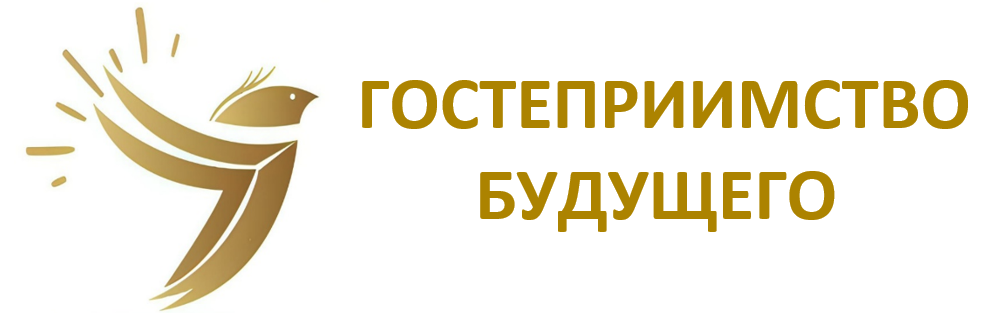 ВНУТРЕННЯЯ И ВНЕШНЯЯ СРЕДА ФИРМЫ. 
	2.1 PEST- анализ и четыре роли бизнесмена
	2.2 Формы ведения предпринимательской деятельности
	2.3 Внутренняя среда фирмы
	2.4 Внешняя среда фирмы
12.06.2023
7
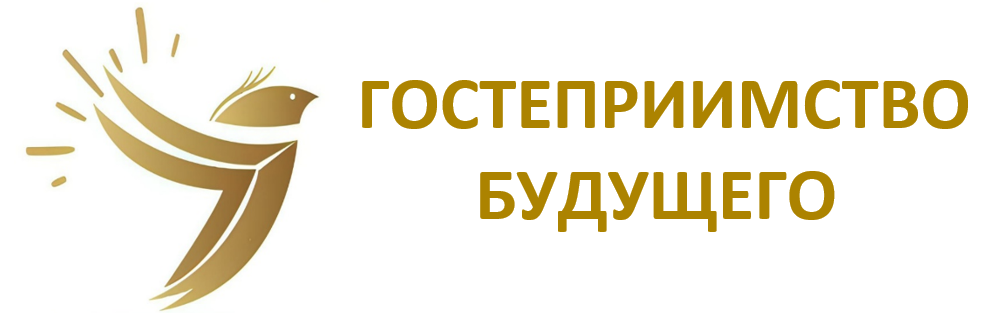 КЛАССИЧЕСКИЕ ШКОЛЫ МЕНЕДЖМЕНТА
3.1 Технологическая школа менеджмента
3.2 Административная школа менеджмента
3.3 Поведенческая школа менеджмента
12.06.2023
8
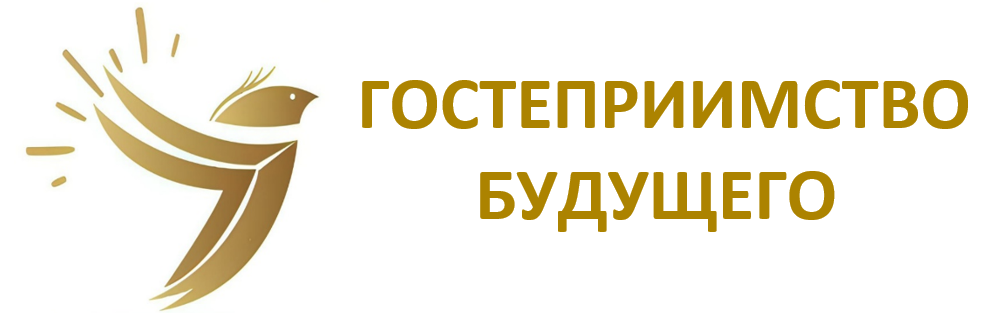 СОВРЕМЕННЫЙ   МЕНЕДЖМЕНТ
4.1 Разработка и принятие управленческих решений
4.2 Стратегическая школа менеджмента
4.3 Организационная культура
4.4 Лидерство и менеджмент
4.5 Модели организации
4.6 Современные подходы и тенденции развития менеджмента
12.06.2023
9
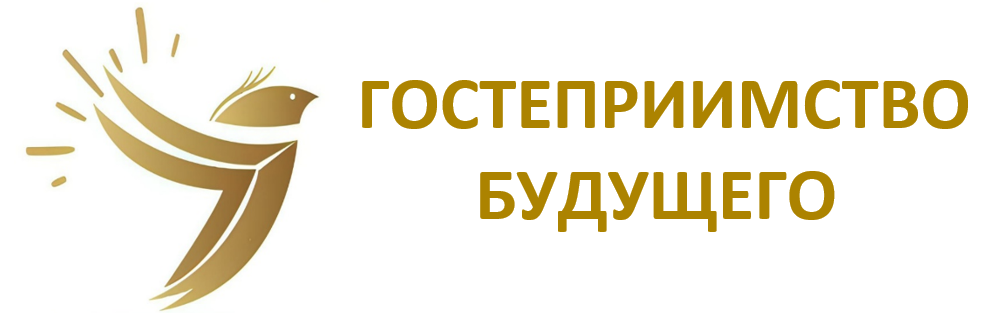 ВВЕДЕНИЕ   В   МЕНЕДЖМЕНТ
«Знать, чтобы предвидеть; предвидеть, чтобы управлять».			О.Конт 		(французский философ)
12.06.2023
10
Menager (франц.) - ведение домашнего хозяйства
Maneggiare (итал.) – умение управлять лошадью, искусство выездки
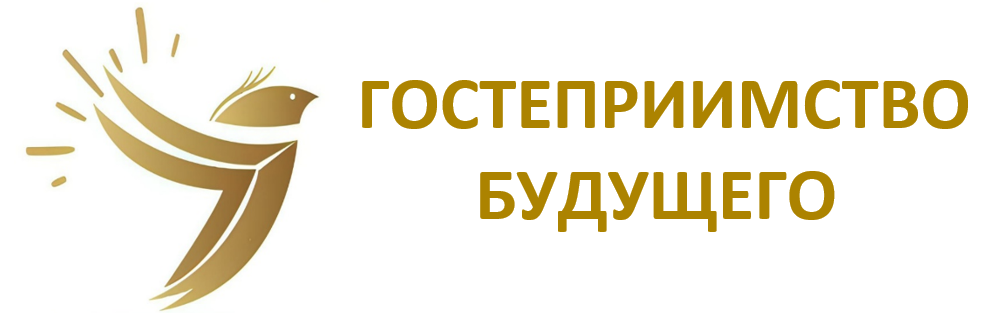 Схема происхождения термина менеджер
«Manus» (лат.) – рука (сравни руководить)
12.06.2023
11
12.06.2023
12
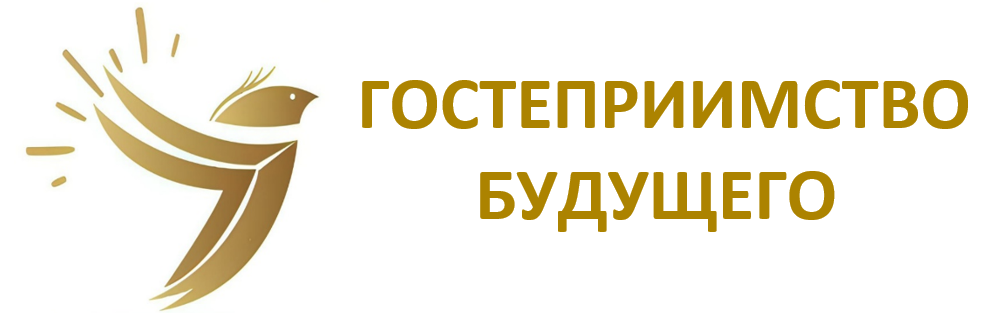 В государственном управлении используют глаголы to rule, to govern (англ.), означающие – править (на государственном уровне), регулировать, издавать постановление.
Глагол to control (англ.) – контролировать, проверять, сдерживать, проверять расходование средств, употребляется при и управлении фирмой, и при управлении государством.
12.06.2023
13
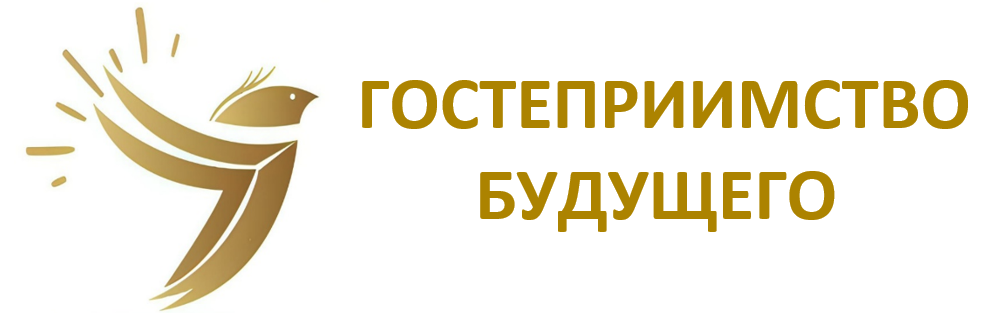 Причины появления менеджмента
необходимость контролировать и дисциплинировать рабочих,
необходимость решения функциональных проблем на крупных предприятиях,
идентификация интересов менеджеров.
12.06.2023
14
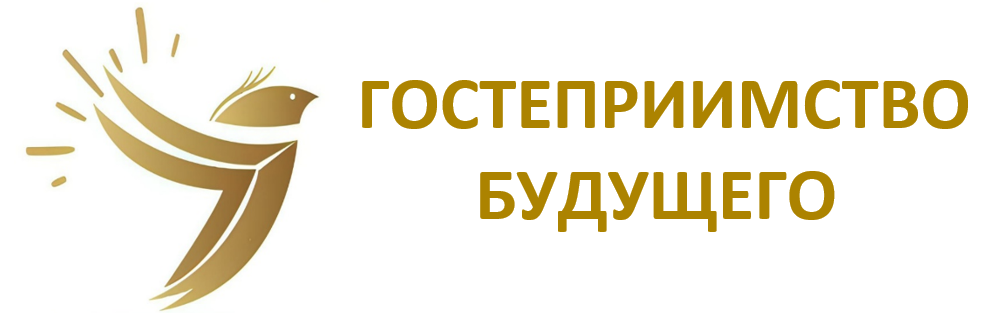 Определение термина «менеджмент»:
Менеджмент - это наука управления поведением 
работника, 
рабочей группы (бригады),  
фирмы, а также
логистическими, финансовыми и информационными потоками, 
способствующая формулированию и оптимальному достижению целей фирмы.
12.06.2023
15
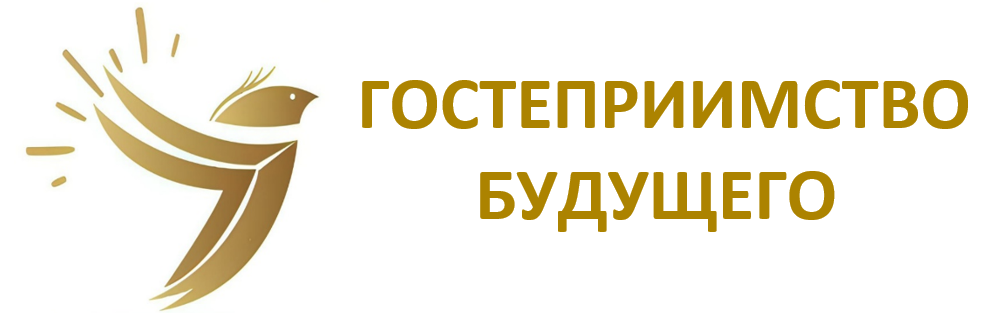 «Каждый менеджер хорош ровно настолько, насколько он способен анализировать цель своей организации, а также потребности и желания людей, которые будут обеспечивать достижение этой цели».		
					Ицхак К. Адизес
	«Управление жизненным циклом корпорации», СПб: Питер, 2008. С.190.
12.06.2023
16
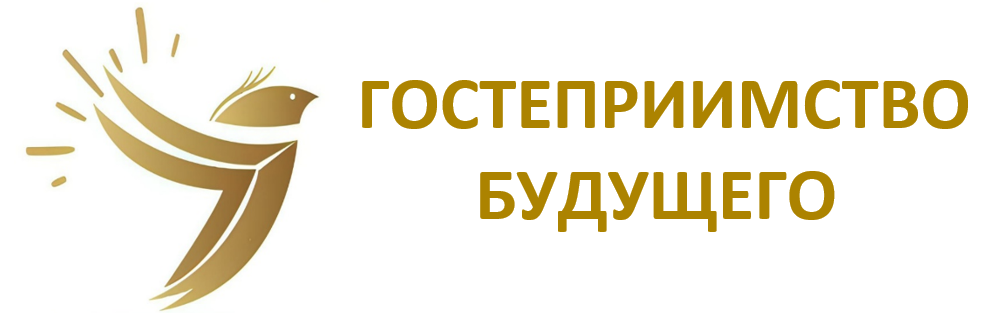 Человеческая природа менеджмента
При формировании структур и построении бизнес-процессов необходимо учитывать, что организация – это совокупность ролей, личностей и их взаимоотношений.
	Задача руководителя создать на фирме условия, помогающие людям проявить свои лучшие качества.
12.06.2023
17
Professionals
(профессионалы на ключевых должностях)
Product
(качествен-ный продукт)
Profit
(умеренная прибыль)
Progress
(устойчивое
развитие)
Project teams
(сплоченные проектные команды)
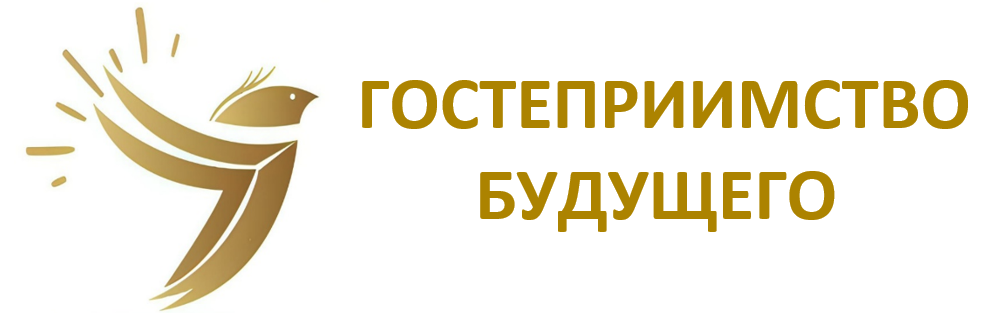 Формула Ли Якокки  :   
ЛЮДИ ⇨ ПРОДУКТЫ ⇨ ПРИБЫЛЬ
Система «5 P»:
14.12.2012
Общий менеджмент
18
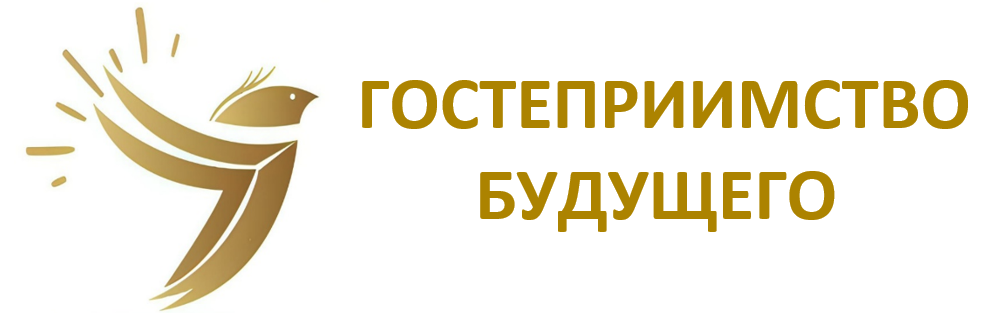 «В конце концов работа менеджера сводится к получению необыкновенных результатов от обыкновенных людей». 				Самантра Гхошал		(Лондонская школа бизнеса).
19
12.06.2023
Система «Мацусита дэнки»
1.Филосо-    2.Принципы   3.Мотивы    4.Результаты  5.Цель
2.Пожизнен-ный найм,
«все в одной лодке»
6.Понимание необходимости собственного труда для достижения личного успеха
- фия
8.Высо-кая произво-дитель-ность труда
3. Низкая дифферен-циация окладов
10.Кон-куренто-способ-ность
1.Уваже-ние к человеку
4. Участие в управлении
7.Понимание роли собственного труда в достижении успеха фирмы
9.Нова-торство
5. Система непрерывно-го обучения  персонала
12.06.2023
20
Не доверяет
Конкурирует
Презирает
Безразличен
Вертикаль власти в российской фирме или «остров невезения» в «экономике недоверия».
1.Предприниматель (маниакальная тяга к контролю)
«В 99% случаев собственники тотально им <менеджерам> не доверяют, не дают полномочий и власти». Д.Шустерман (2010 г.)
2.Менеджер
«Слаженная работа строится только на страхе перед начальником». П.Вакатов (2010 г.)
3.Работник
4.Профессионал
5.Покупатель
21
12.06.2023
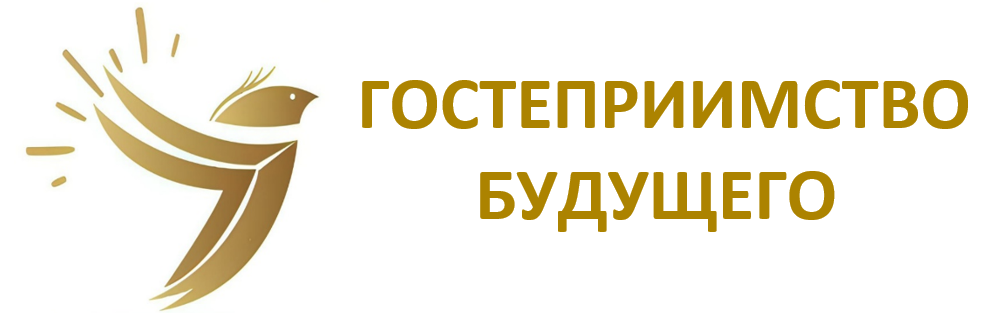 Основные причины низкой эффективности российских фирм
44% - привычка экономить на персонале,
35% - безграмотность менеджеров от непосредственного руководителя до руководства страной,
20% - использование «блата», продвижение по службе «своих» кадров.
(Результаты опроса фирмы Synovate 2010 г. 1200 сотрудников фирм в 7 регионах России).
12.06.2023
22
Управляющее воздействие
Обратная связь
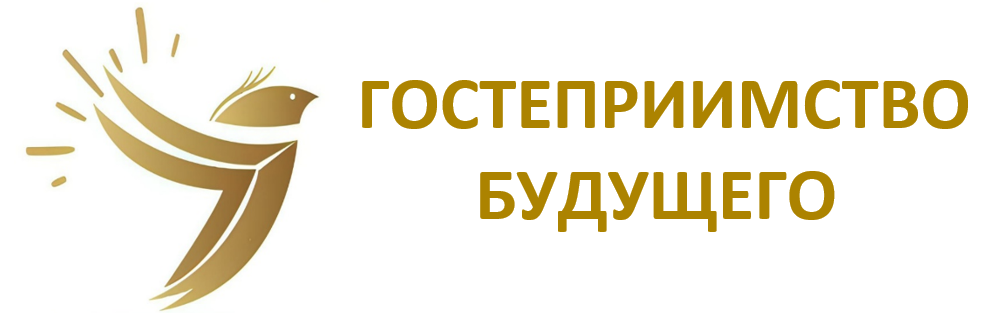 Контур управления
Объект управления
Субъект управления
12.06.2023
23
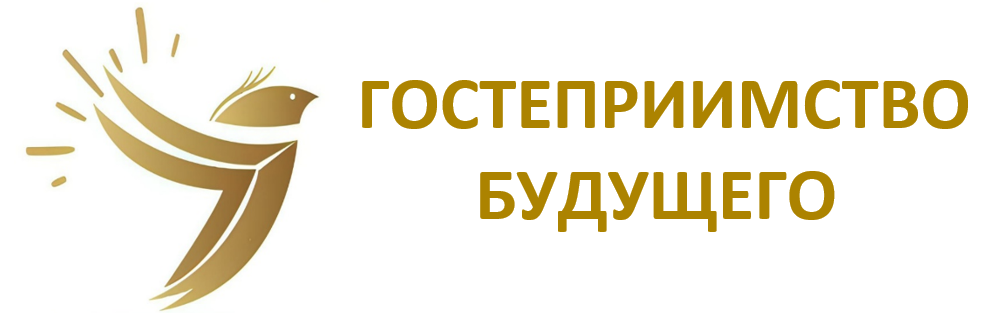 «… когда люди делают что-либо, в результате они получают то, на что надеялись, плюс то, чего не ожидали (ненамеренное и возможно нежелательное последствие).
	… Более того, по большому счету менеджеры всегда имеют дело с непреднамеренными последствиями предыдущих действий».   					Крис Грей (2005)
14.12.2012
24
2.Организация:1.организационное проектирование,2.подбор кадров,3.профессиональная подготовка,4.установление коммуникаций
3.Руководство:1. мотивация,2. распорядительство,3. координация,4.обучение персонала
4.Контроль:1.учет,2.анализ,3.регулирование
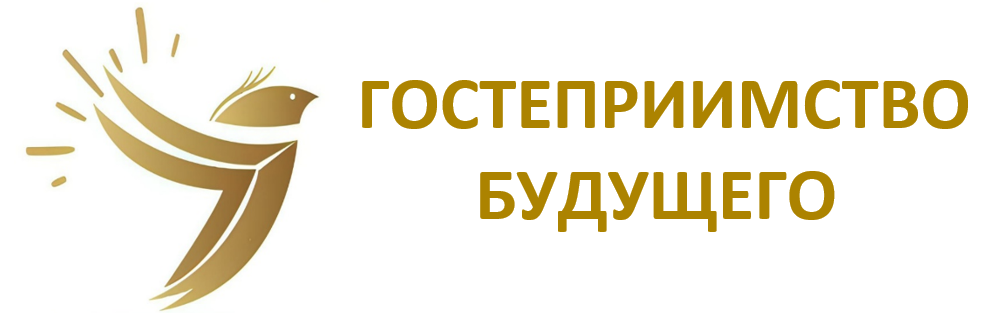 1.2 Этапы и виды менеджмента
Этапы менеджмента (элементы менеджмента):
1.Планирование:1.прогнозирование,2.целеполагание,3.оптимизация,4.стандартизация, 5.налоговое планирование
12.06.2023
25
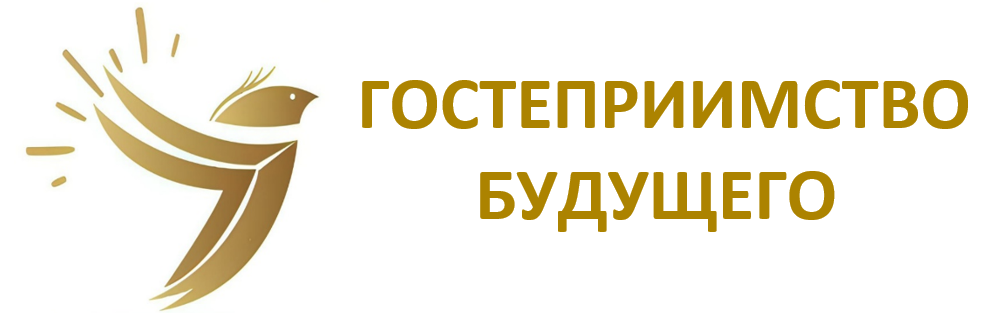 Планирование
«Заглядывай вперед, иначе окажешься позади».				Бенжамин Франклин

«План – ничто, планирование – все».
					Дуайт Эйзенхауэр
12.06.2023
26
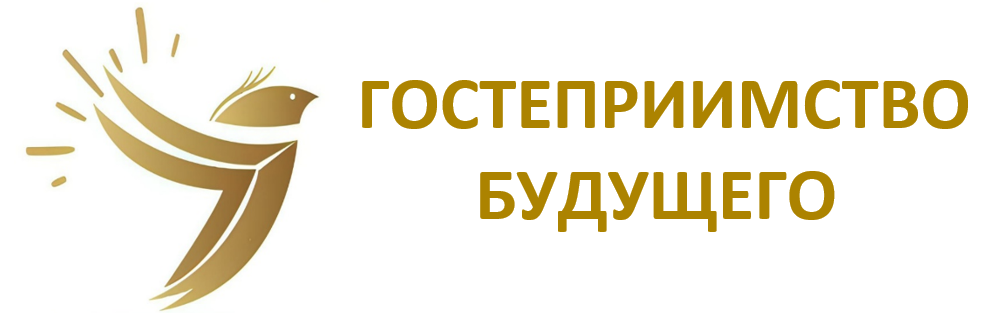 По горизонту планирования:
	тактический, стратегический
По объекту управления:
	управление текущей деятельностью, управление проектами
12.06.2023
27